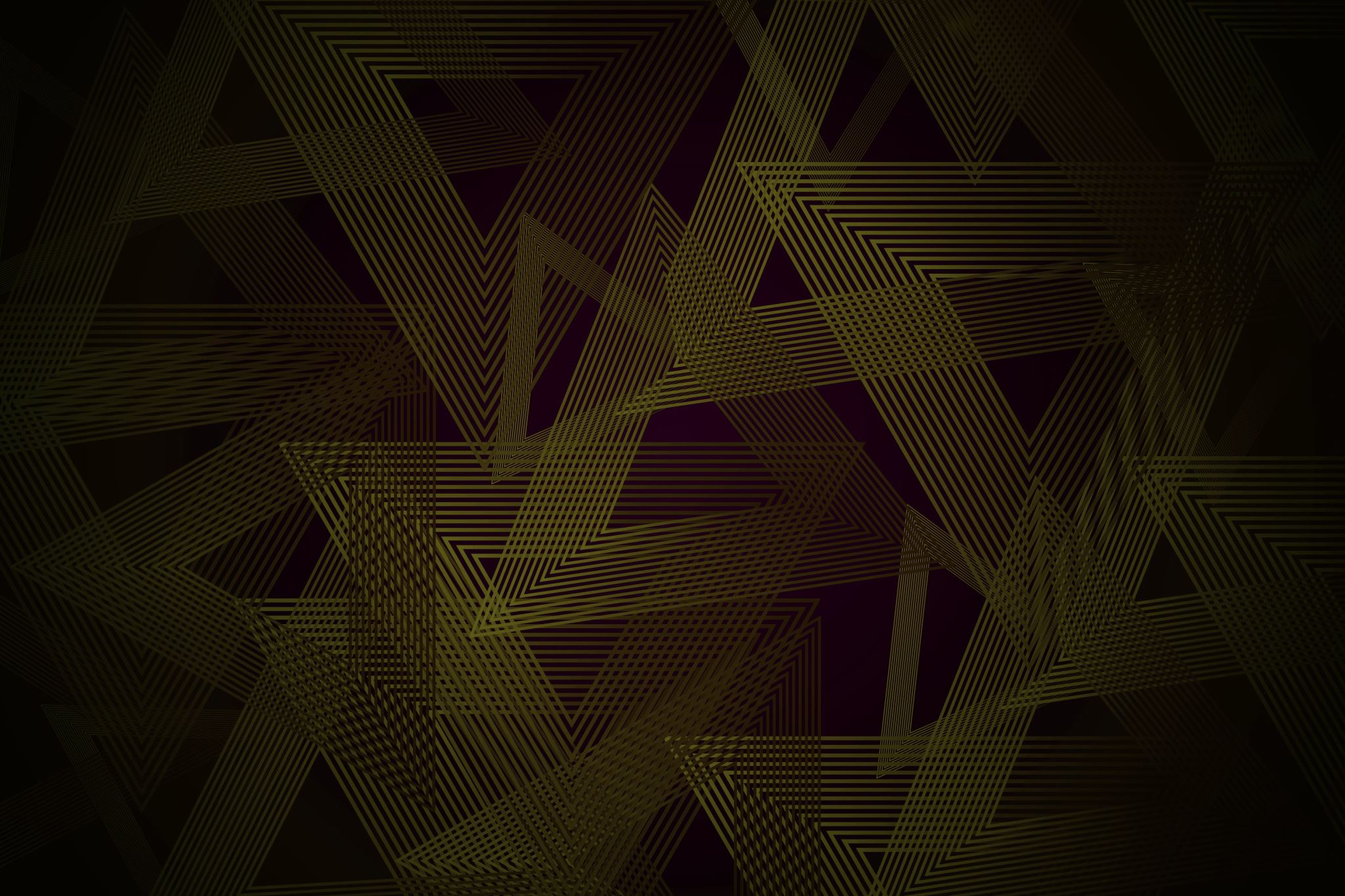 Reflections on management
Humphrey (2010)
Revise planes detallados con su gerencia
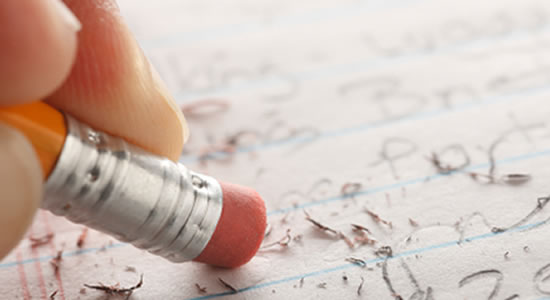 Introducción
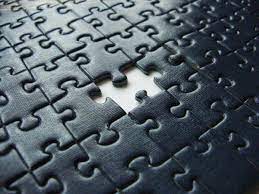 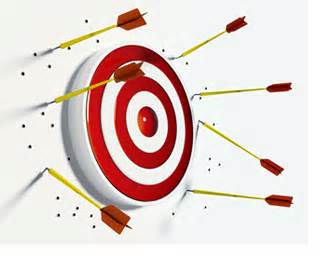 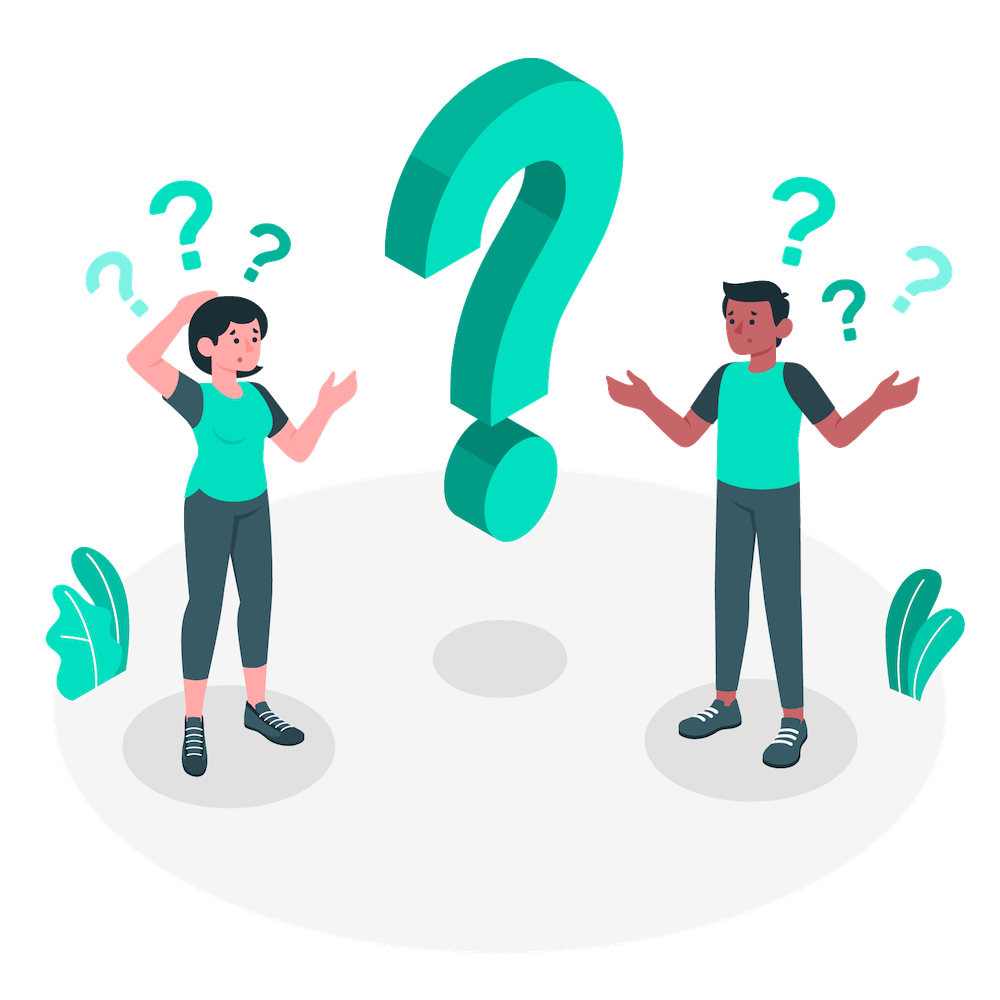 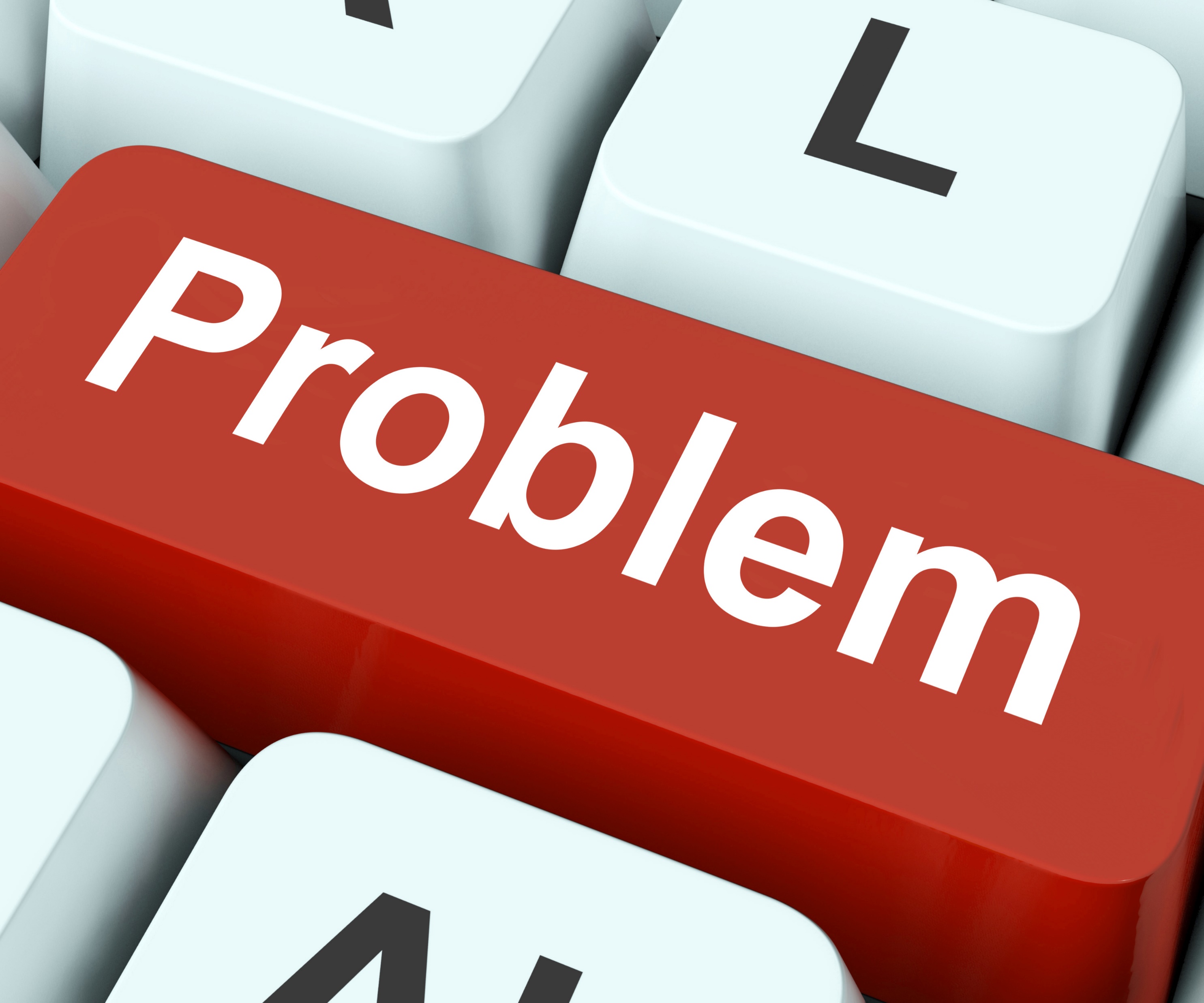 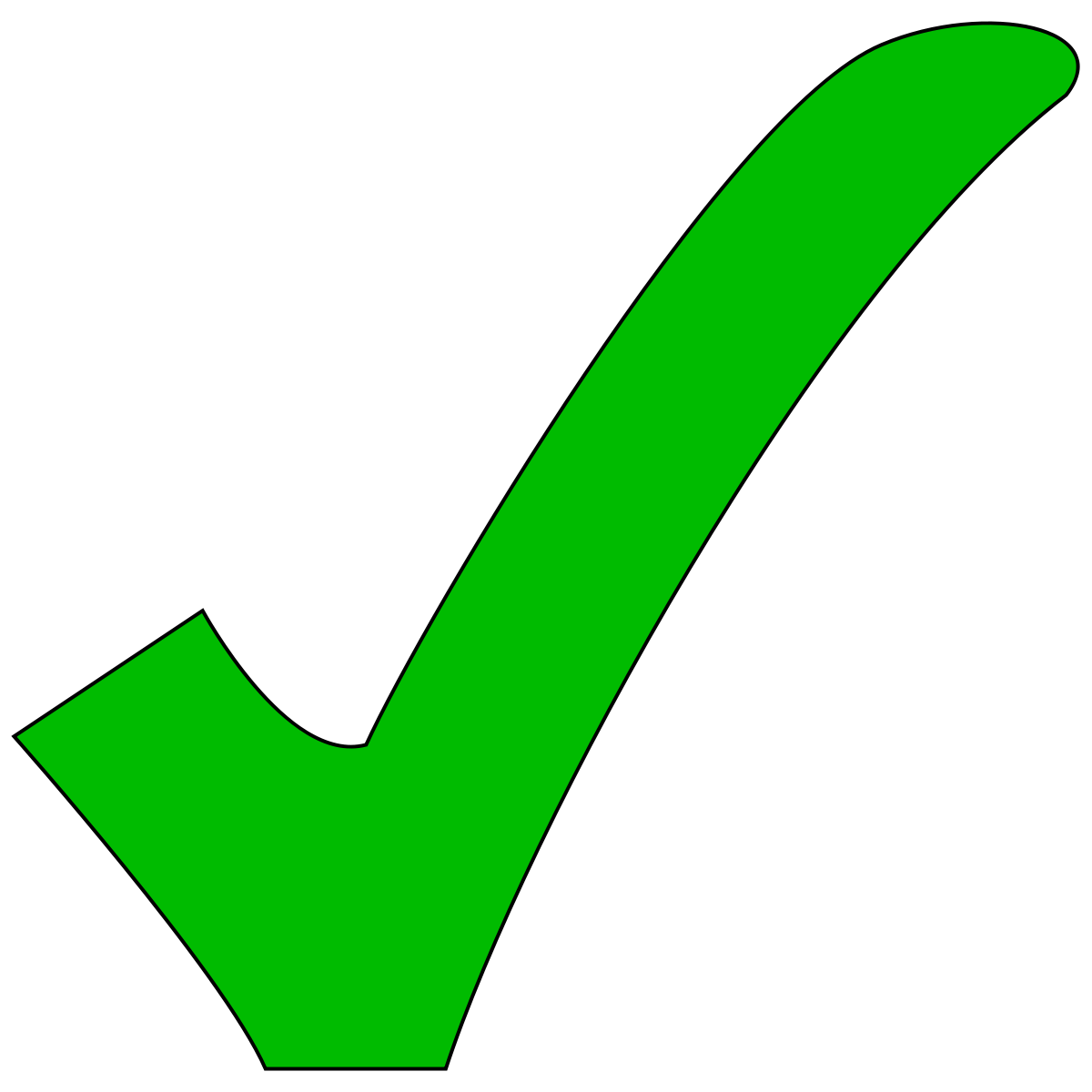 completo
número
conocimiento
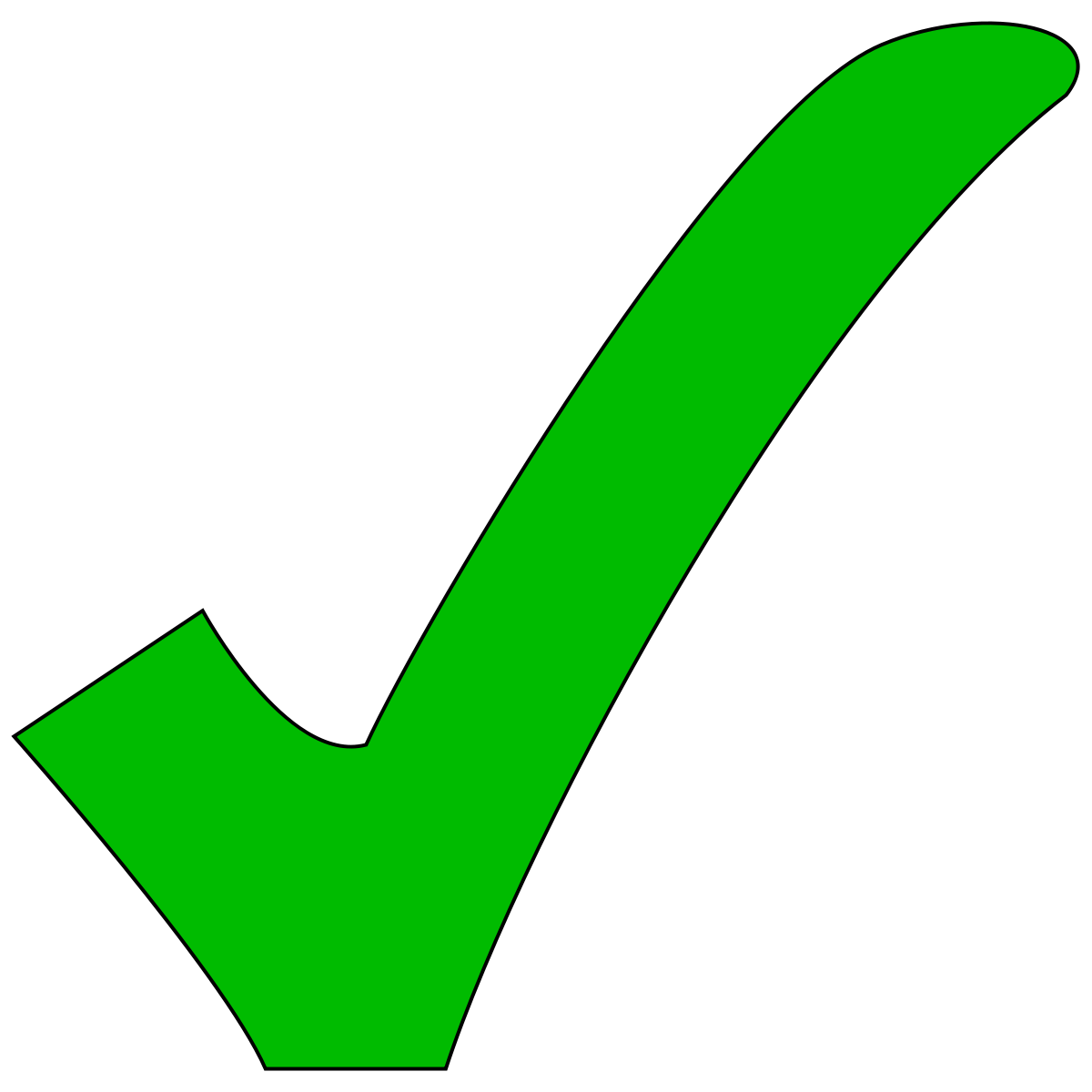 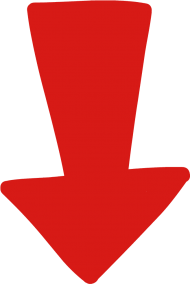 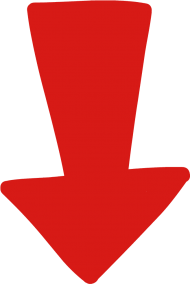 revisado
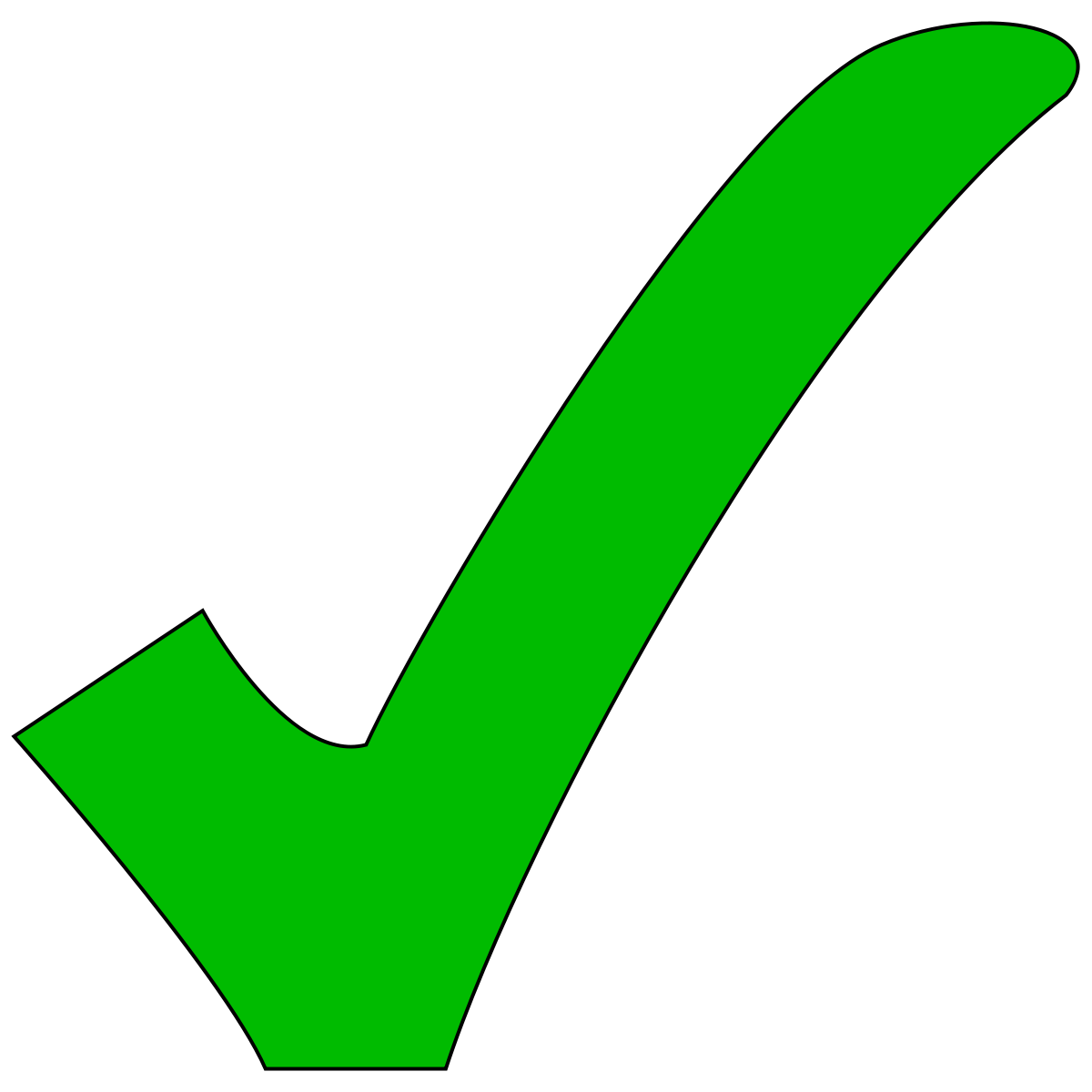 aprobado
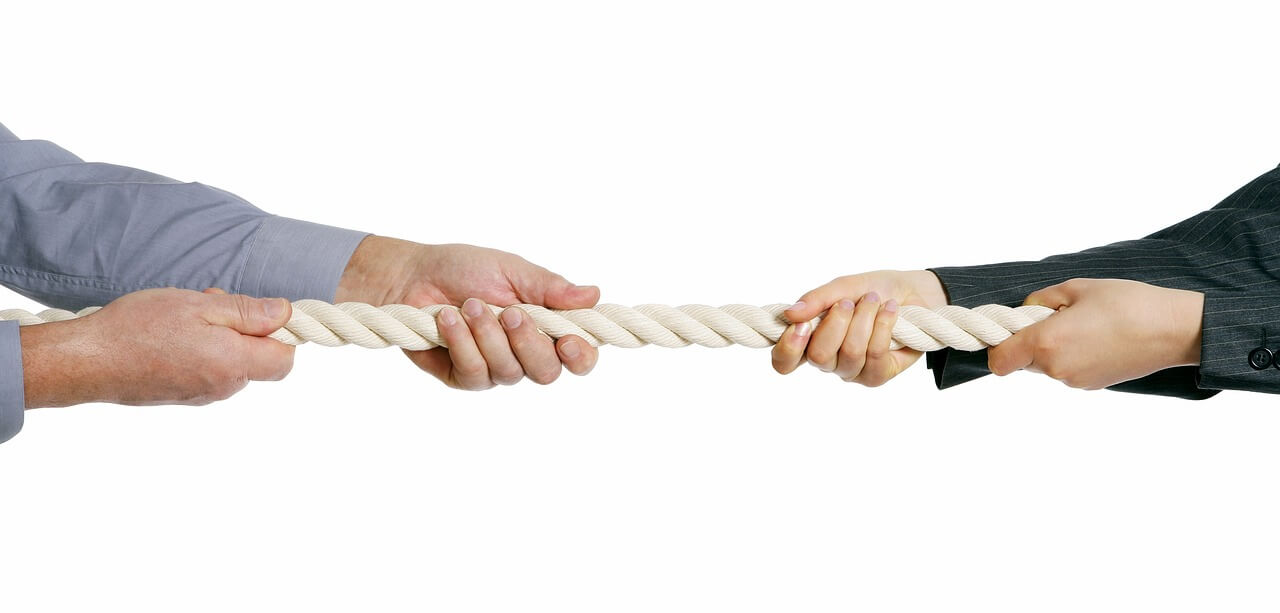 La gerencia…
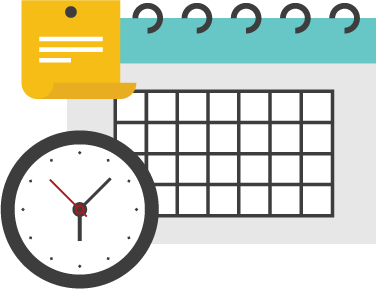 Objetivo de la gerencia
Solución
¿cómo?
Herramientas
Pocas organizaciones tienen un proceso de planificación que asegure que sus planes estén completos, cuidadosamente revisados y debidamente aprobados, pero eso es lo que ellas necesitan para gestionar sus proyectos.
Para ello es necesario:
Desde la gerencia: Más claridad en las expectativas.
Planificación detallada.
Revisión cuidadosa.
Negociación responsable.
Preparación para planificar y negociar.